Hatékonyságmérésaz online marketingben
Kovács Nándor – médiaigazgató, kirowski Isobar
Ács Tamás – Head of Online, UPC Magyarország
https://www.youtube.com/watch?v=TZXUq7Pln3g
Miről szól a következő 90 perc?
Mérés vagy méricskélés?
Mit? Hogyan? Mivel? - Alapvető mérési eszközök és mérőszámok
Hogyan mér a UPC
Hatékonyságmérés az online marketingben
Mérés vagy méricskélés?
Hatékonyságmérés az online marketingben
Miért mérünk?
Riportokat kell csinálnunk
Teljesítésigazolást kell adnunk
Adatokat vizualizálunk
Hatékonyságot mérünk
Hatékonyságmérés az online marketingben
Buktatók, Akadályok, taposóaknák
Nem tudjuk kinek a dolga
Senki sem mondta mikorra kell
Az IT azt mondta, hogy…
Elfogyott a termék
Mi csak a keresőt mérjük
Jó nekünk az ingyenes mérés is
Mi mást használunk, mint a többiek
Hatékonyságmérés az online marketingben
Mindenki (más) hibás
Rossz a kreatív!
Rossz a médiaterv!
Rossz a mérés!
Rossz a termék! (senki sem meri ezt kimondani)
Rossz az ár!
Hüjjjjje az IT!
Gonosz versenytársak!
Válság van!
Hatékonyságmérés az online marketingben
FŐ bűnök
Lustaság
Bizalmatlanság ~ Paranoia
Gyávaság
Ostobaság
Közveszélyes munkakerülés
Hatékonyságmérés az online marketingben
Tervezés
Célok meghatározása
Büdzsé allokálása
Szakember / Felelős keresése és kijelölése
Elvárások és a realitás vizsgálata
Szükséges idő felmérése
Határidő meghatározása
Számonkérés
Hatékonyságmérés az online marketingben
Kiút
Tervezés
Bátorság
Bizalom
Józan paraszti ész
Hatékonyságmérés az online marketingben
Mit? Hogyan? Mivel?Alapvető digitális hatékonyságmérésieszközök és mérőszámok
Hatékonyságmérés az online marketingben
A két végpont
Reklámszerver
Webanalitika
Hatékonyságmérés az online marketingben
Reklámszerver - definíció
Reklámszervernek hívjuk azt a technológiát és szolgáltatást, amelynek segítségével a weboldalakon (beleértve a mobil tartalmakat is) a hirdetéseket megjelentetjük.
Hatékonyságmérés az online marketingben
Reklámszerver - definíció
A reklámszerver szolgáltatók a kiadói és a hirdetői, ügynökségi oldal számára is értékesítenek ilyen szoftvert, amellyel:
A digitális hirdetéseket tárolják és kiszolgálják
A kiszolgáláshoz szabályokat rendeljenek
A különböző hirdetési kampányokat nyomonkövessék
Hatékonyságmérés az online marketingben
Reklámszerver – hogyan működik?
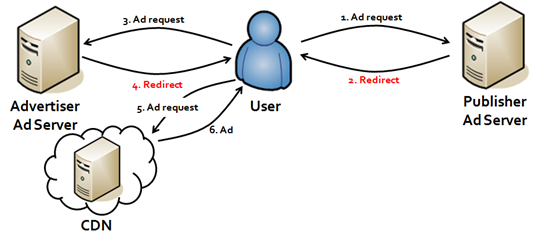 Hatékonyságmérés az online marketingben
[Speaker Notes: Megkülönböztetünk ún 3rd party és ún. 1st party adservereket.
Jellmezően egy reklám kérést nem a kiadói reklámszerver szolgál ki, hanem az továbbítja a kérést a hirdetői/ügynökségi adserver felé.
Bár sokan nem tudják, valójában magának a hirdetésnek a kiszolgálását/tárolást fizikailag nem a reklámszerverek végzik a legtöbb esetben, ezt a nagy kapacitást igénylő feladatot ún. tartalom kiszolgáló hálózatok – angolul Content Delivery Network végzik (CDN, többezer szerverből álló kiszolgálóhálózat. Ilyenkor a hirdetői/ügynökségi adserver is átirányítja a kérést a CDN felé.]
Mit csinál a Reklámszerver? 1.
Tárolja a standard, rich media, videó és mobil hirdetéseket
Megadott üzleti szabályok alapján kiszolgálja a hirdetéseket
Céloz/Targetál:
Látogatónként/tartalom típusonként más hirdetés
Viselkedés alapon
Földrajzi hely alapján
Stb.
Hatékonyságmérés az online marketingben
Mit csinál a Reklámszerver? 2.
Finom hangol és optimalizál az eredmények alapján
Riportot készít: 
megjelenésszám, átkattintás, post click és post impression aktivitások, interakciók
Megjelenési gyakoriságot (frequency capping) szabályozza
Szekvenciálisan jeleníti meg a hirdetéseket
Konkurencia kizárást szabályoz
Hatékonyságmérés az online marketingben
Reklámszerver – Mit mérünk? 1.
AdView (AV) = Impression:
Reklámmegjelenések száma.
Click-through (CT):
Átkattintások száma.
Click-through rate (CTR):
Átkattintási ráta. Az átkattintások számának és a megjelenések számának a hányadosa százalékban kifejezve: CT / AV.
Unique user, unique impression:
Mérőszám, amely megmutatja, hogy hány egyedi internetezőt ért el a kampány, hány egyedi internetezőnek jelentek meg a hirdetések.
Unique click:
Mérőszám, amely megmutatja, hogy hány egyedi internetező kattintott a kampány során
Unique CTR
Unique user-re értelmezett átkattintási ráta. Aktivizálási ráta.
Hatékonyságmérés az online marketingben
Reklámszerver – Mit mérünk? 2.
Frequency:
Mérőszám, amely megmutatja, hogy egy unique user-nek átlagosan hányszor jelent meg a hirdetés, milyen gyakorisággal találkozott a hirdetéssel. Frequency = Total impression / Unique user.

CPM = Cost per Mile (CPT = Cost per Thousand)
Ezer megjelenés költsége
CPC = Cost per Click
Egy átkattintás költsége
Cost per unique user
Egy felhasználó elérésének költsége
Cost per unique click
Egy felhasználó aktivizálásának költsége
Hatékonyságmérés az online marketingben
Reklámszerver – Mit mérünk? 3.
Post-click activity:
„Kattintás utáni aktivitás”. Kattintás által generált aktivitás egy olyan weboldalon, amibe beépítésre kerültek a megfelelő mérókódok/mérőpixelek. Olyan internetező által generált aktivitás, aki a hirdetést látta és rá is kattintott.
Post-impression activity:
„Megjelenés utáni aktivitás”. Aktivitás egy olyan weboldalon, amibe beépítésre kerültek a megfelelő mérőkódok/mérőpixelek. Olyan internetező által generált aktivitás, aki a hirdetést látta, de nem kattintott rá, hanem később közvetlenül a böngészőjébe írva a címet jutott a landing page-re.
Hatékonyságmérés az online marketingben
Miért fontos a Reklámszerver? 1.
Megbízható adatok
Nem kell a partner saját adataira hagyatkoznunk (érdekellentét)
Auditált adatok/metodika jelentős szolgáltatóknál
Kiemelten fontos adatokat biztosít
Új szinten kapunk adatokat, akár a konverziós utat is végigkövethetjük, üzleti megtérülést tudunk számolni
Attribúció
A kampány szinten tudjuk a konverziót elemzeni, nemcsak egy kiadó szintjén
Hatékonyságmérés az online marketingben
Miért fontos a Reklámszerver? 2.
Teljes kontroll
a hirdetések gyakorisága, időzítése, landing pagek címe felett
Egyszerű implementáció
Egyszerűbb produkciós folyamat
Egyetlen adserver specifikáció
Gyors változtatások
Kreatívcsere
LP csere
Hatékonyságmérés az online marketingben
néhány reklámszerver szolgáltatás
Adtech
Adverticum Adserver NG
Atlas Solution
DG Media Mind
DoubleClick DCM & DFP
Gemius Direct Effect & AdOcean
OpenX
Smart AdServer
Hatékonyságmérés az online marketingben
Webanalitika – Definíció 1.
A webanalitika annak mérése, monitorozása, hogy a websiteunk látogatói hogyan használják az egyes oldalakat és szolgáltatásokat – pl. hányan olvassák el a termékleírásokat és nézik meg az értékesítési helyek elérhetőségét, hányan, mit és milyen értékben vásárolnak a termékek, szolgáltatások közül.
Hatékonyságmérés az online marketingben
Webanalitika – definíció 2.
Az ebből nyert az információ kombinálható bármilyen üzleti intelligenciával, adattal.
Ezáltal nemcsak a websiteunk használhatóságát, látogatottságát tudjuk fokozni, de más marketing aktivitásokat is fejleszthetünk.
Hatékonyságmérés az online marketingben
Webanalitika – definíció 3.
Alapjaiban nagyon hasonló ahhoz, ahogy a vezető áruházláncok követik és kiértékelik a vásárlóik szokásait az értékesítési pontokon, s ebből az áruk elhelyezésére vonnak le fontos következtetéseket és növelik az eladási volument.
Hatékonyságmérés az online marketingben
Webanalitika – miket mérünk? 1.
A legegyszerűbb ingyenes rendszerek is képesek általában adatot szolgáltatni a következő területeken:
népszerű oldalak, belépő és kilépő oldalak, honnan érkezett a látogató, kulcsszó elemzés, keresőmotorok hivatkozásai, látogatás időtartama, látogatók földrajzi lehelyezkedése, böngésző típusok, rendszer adatok
Hatékonyságmérés az online marketingben
Webanalitika – miket mérünk? 2.
Professzionális analitikai rendszert alkalmazva további lehetőségek nyílnak:
Tartalom analitika
Mobil analitika
Konverzió analitika
Social analitika
Hirdetési analitika
Mindezt akár valósidejű megjelenítéssel támogatva
Hatékonyságmérés az online marketingben
Néhány Webanalitikai Termék
Adobe SiteCatalyst powered by Omniture
AT Internet
comScore Digital Analytix
Gemius Traffic
Google Analytics
IBM Coremetrics Digital Marketing Optimization Suite
Webtrends
Hatékonyságmérés az online marketingben
Hogyan válasszunk eszközt? 1.
Miben különbözik az ingyenes termékektől?
Milyen verziói vannak, mennyire rugalmasan alakítható?
Az adatgyűjtés hogyan történik?
TCO (Total Cost of Ownership) – mennyi költséggel jár?
Milyen felhasználó támogatást nyújtanak, mennyiért?
Hatékonyságmérés az online marketingben
Hogyan válasszunk eszközt?  2.
Milyen extra szolgáltatásokat nyújt a termék?
Adatokat hogyan lehet exportálni?
Más forrásból származó adatokat lehet-e integrálni?
Merre halad a fejlesztés?
Hatékonyságmérés az online marketingben
A UPC-ről
A UPC Magyarország vezető kábeltelevíziós szolgáltatója. Mindemellett a UPC szélessávú internet és telefonszolgáltató, 2014. szeptember 30-kai adatok szerint 750 ezer ügyféllel hazánkban. 
2014. november 10. óta a UPC virtuális mobilszolgáltató is egyben.
Az Online szerepéről
Az online felületek szerepe a UPC-nél: 1. sales, 2. ügyfél tájékoztatás, 3. ügyfélszolgálat
Az online kommunikáció szerepe a UPC-nél: 1. sales, 2. sales, 3. sales, 4. márkaépítés
Fő cél a konverzió 
Fő értékelési szempont a megtérülés
Miért mérünk?
Hatékonyságra törekszünk:
vásárlási folyamat optimalizálása
csatornák optimalizálása
kreatívok optimalizálása
Azért, hogy észleljük a pozitív / negatív trendeket
Főbb mérési pontok
Hirdetések
Weboldal
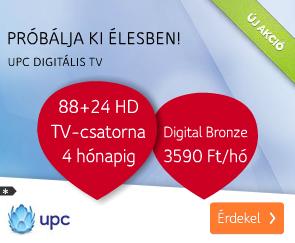 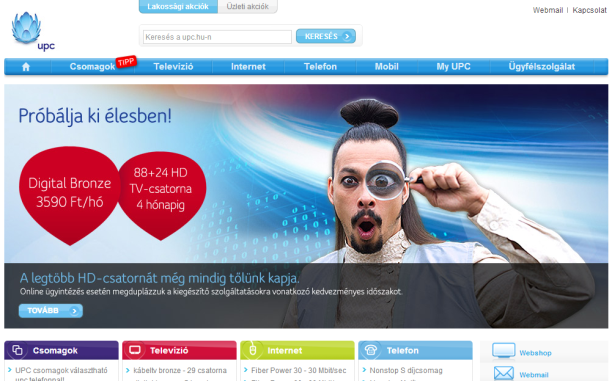 Sales típusú oldalak
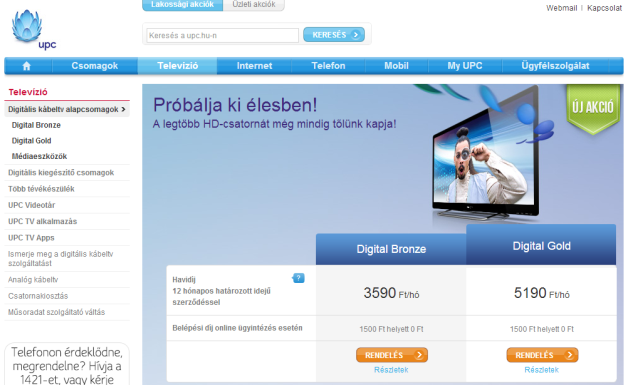 Webshop
Megköszönő oldal
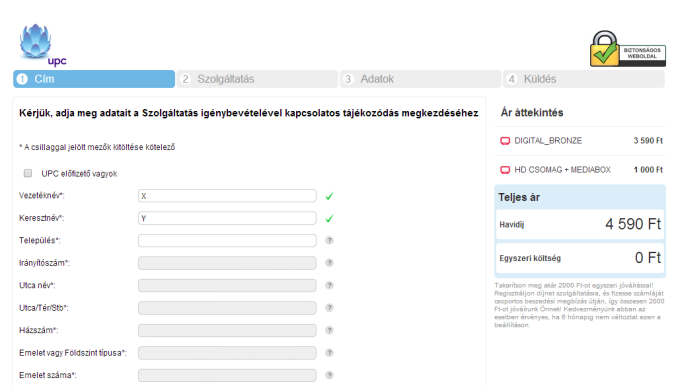 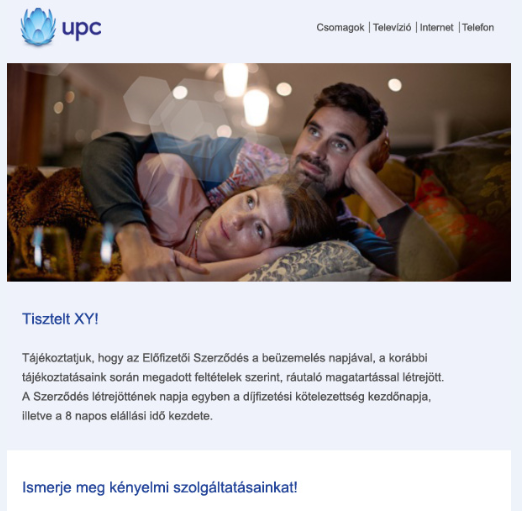 hirdetések
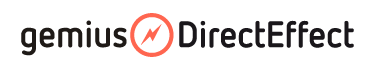 Megjelenések & CPM
Elérés
Gyakoriság
Átkattintások & CPC
Átkattintási arány
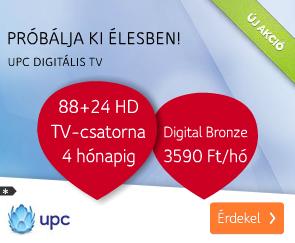 Weboldal
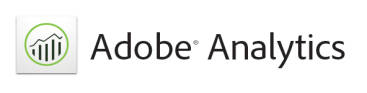 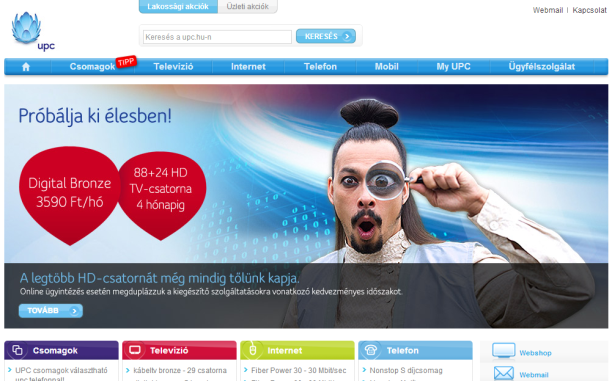 Látogatások
Oldalletöltések
Látogatók
Új vs. visszatérő látogatók
Lepattanási ráta vagy bounce rate 
Nyitó oldal exit point share
Sales típusú oldalak
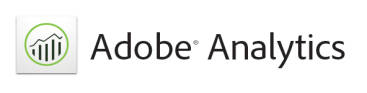 Sales típusú oldal látogatások /    összes látogatás %
Látogatások
Oldalletöltések
Látogatók
Új vs. visszatérő látogatók
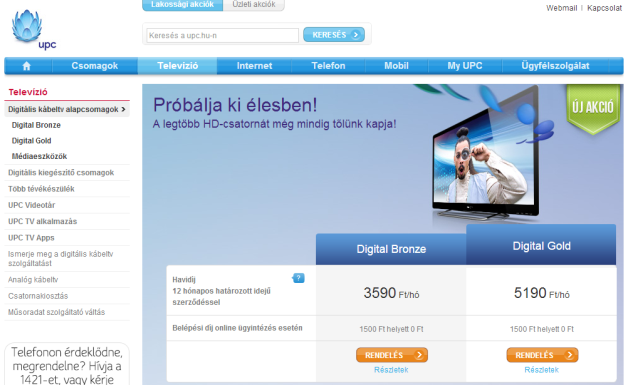 Webshop
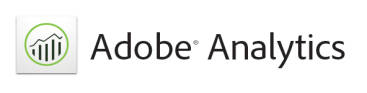 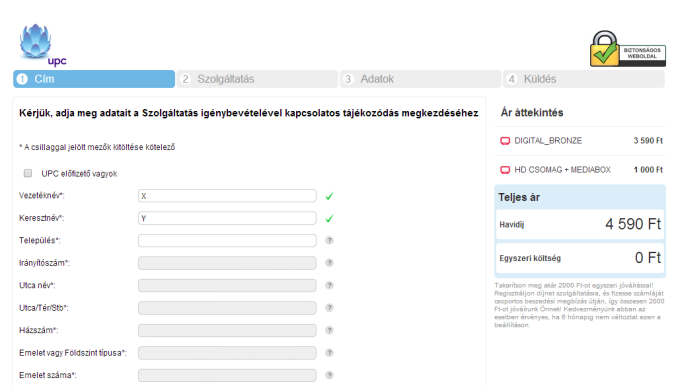 Webshop nyitó látogatások /
    sales típusú oldal látogatások %
Webshop lépések közti lemorzsolódás
Megköszönő oldal
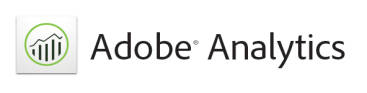 Megrendelések száma / 
    webshop nyitó látogatások %
(webshop konverziós arány) 
Megrendelések & CPA 
Megrendelések átlagos 
    értéke
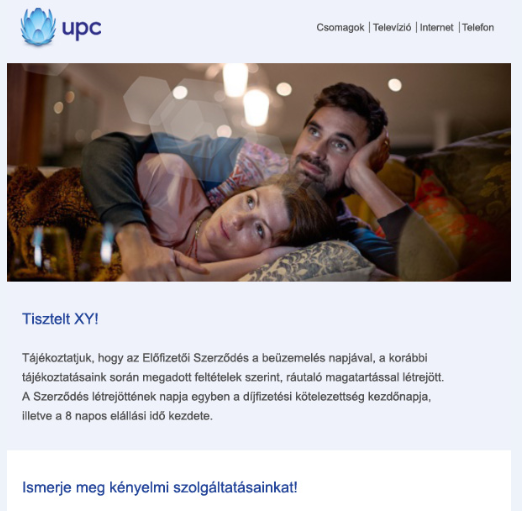 Főbb HIRDETÉSI csatornák
Display (banner, video, rich media etc.
Sponsorship (content)
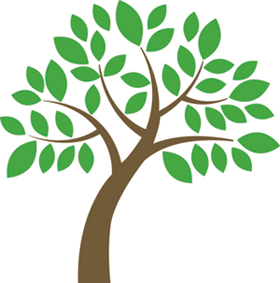 Mobile
Classifieds
(listings)
Lead generation (affiliate etc.)
Search
Mi alapján értékeljük őket?
A hirdetés célja alapján
Branding / awareness 
Sales fókusz:
Prospecting 
Retargeting 
Cross-sell / up-sell
Branding / awareness
Új szolgáltatás bevezetése
Cél a szolgáltatás megismertetése, az érdeklődés felkeltése, a céggel kapcsolatos percepciók befolyásolása
Megjelenések & CPM, elérés, gyakoriság
Prospecting
Új ajánlat bevezetése
Cél az ajánlat megismertetése potenciális új érdeklődőkkel / vásárlókkal és a weboldalra terelésük
Átkattintás & CPC, átkattintási arány, látogatások, látogatások minősége, gyakoriság
Retargeting
Vannak már látogatóink, érdeklődőink
Cél a weboldalon járt felhasználók számára személyre szabott ajánlatok mutatása
Megrendelések, konverziós arány, gyakoriság
Cross-sell / up-sell
Vannak már ügyfeleink
Cél a meglévő ügyfelek számára személyre szabott ajánlatok mutatása
Megrendelések, konverziós arány, gyakoriság
Főbb mérési nehézségek
Attribúció
Post-click / post-view
Mérési KPI-ok konfliktusa
Amit nem tudunk mérni..
ATTRIBÚCIÓ
A kampány szinten tudjuk a konverziót elemezni, nemcsak egy kiadó szintjén
A duplikáció figyelmen kívül hagyása téves következtetésekhez vezethet
Érdemes több attribúciós modellt is megvizsgálni
Post-click / post-view
Post-click: átkattintást követő esemény
Post-view: megnézést követő esemény
Mindkettő lehet értékes csak a megfelelő time window beállítása szükséges
Mérési KPI-ok konfliktusa
Volume vs. Value 
Pl. sales vs. megrendelés összege, vagy sales vs. CPA
Amit nem tudunk mérni
Igyekszünk kerülni az ilyeneket
Azonban teszünk kompromisszumokat (pl. Facebook megjelenések)
Hol mérünk még hatékonyságot?
Weboldalunk egyéb látogatási forrásai (organikus keresések, egyéb hivatkozások..)
Ügyfélszolgálati oldalaink
Közösségi média oldalunk és amit rólunk mondanak
Weboldalunk egyéb látogatási forrásai
A webanalitikának hála pontosan mérhető, hogy ki milyen forrásból érkezett a weboldalunkra
Követjük a trendeket és próbáljuk pozitív irányba fordítani azokat
Ügyfélszolgálati oldalaink
Cél a call center és a telesales leterheltségének csökkentése, a tranzakciók online-ra terelése
A webanalitikai mérőszámok (pl. látogatások) mellett nagyon fontosak az online tranzakciók számai is
Közösségi média oldalunk és amit rólunk mondanak
Mivel kapcsolatot építünk a fanok száma mellett sokkal fontosabb az engagement
Követjük azonban azt is, hogy mit mondanak rólunk a Facebook oldalunkon kívül
EDM + Telesales
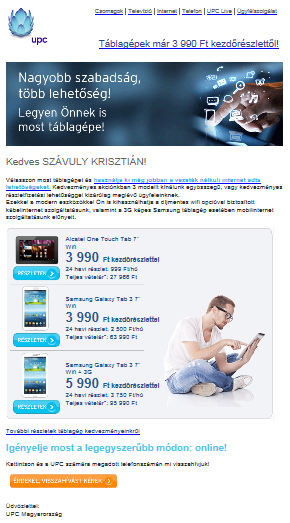 Cél: tablet értékesítése meglévő ügyfeleknek
Igény keltése: EDM
Sales: Telesales
Folyamat: A call center visszahívja az érdeklődőket, akik az EDM-ben kattintottak
Eredmény: 0,05% konverziós ráta
56
WEBOLDAL + Telesales
Cél: Kevésbé tapasztalt internet-felhasználók kiszolgálása, bizonytalanok, webshop-kimaradások kezelése
Igény keltése: Weboldal
Sales: Telesales
Folyamat: A call center visszahívja az érdeklődőket, akik nem boldogulnának webshopos vásárlás során, vagy elbizonytalanodnak
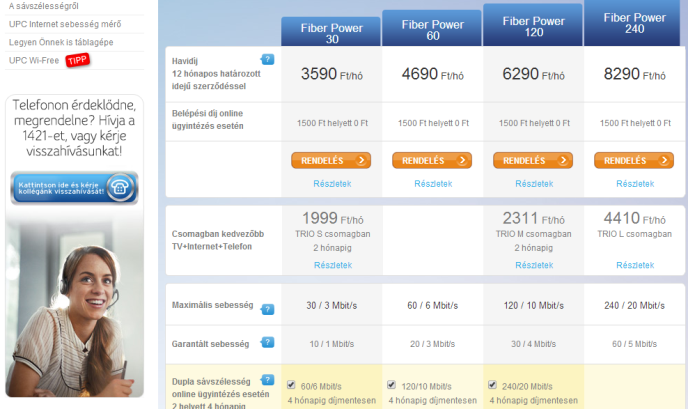 57
https://www.youtube.com/watch?v=tIwH7ptHCWc
Köszönjük a figyelmet!
Kovács Nándor – médiaigazgató, kirowski Isobar
nandor.kovacs@kirowskiisobar.com
Ács Tamás – Head of Online, UPC Magyarország
acs.tamas@upc.hu